La prise en charge médicale des enfants ayant une variation du développement génital — cadre juridique —
Laurence Brunet
Paris 1, ISJPS- APHP, Hôpital Bicêtre (CRMR Dev Gen)

Conseil de l’Europe, CDBIO 31 mai 2022
Seminar on Early intervention on intersex children
Promoting the Rights of the Child
Contexte en France
condamnations des actes de conformation sexuée par les instances européennes et internationales
 renforcement de l’activisme associatif
« enfants VDG » mis à l’agenda de la révision de la loi de bioéthique
rapport de la délégation DDF 2017 
rapport CE 2018 (lettre du 1er ministre, 6.12.2017)
avis DDD (2018)  
avis CNCDH (2019) 

alerte convergente sur la nécessité de modifier le paradigme de prise en charge des enfants VDG : 
strict respect de l’art. 16-3 cciv (nécessité médicale)
la conformation esthétique des organes génitaux aux standards masculin ou féminin ne constitue pas une nécessité médicale

ouverture des débats parlementaires  sur la révision de la loi de bioéthique 
-  position initiale du gouvernement =  améliorer la prise en charge par réseau des équipes expertes (via un arrêté)
- mais amendements parlementaires (mobilisation de plusieurs députés)  la 1°lecture AN (oct. 2019) => dispositif « cranté » dans la loi 

avis CCNE (n°13213 du 09.2019, autosaisine initiale + saisine Min. santé) 
note scientifique de l’OPECST, juin 2020
=> cristallisation de l’enjeu bioéthique  => dispositif législatif final enrichi
[Speaker Notes: DDF 23.2.2017 Recommandation n° 8 : « La délégation souhaite que soit établi un protocole de traitement des variations du développement sexuel qui, en
raison du caractère irréversible des opérations :
- fasse prévaloir le principe de précaution avant toute décision concernant une intervention chirurgicale ;
- préconise d’apprécier la nécessité médicale de l’opération envisagée et de s’interroger sur sa réelle urgence ;
- prévoie que les familles soient systématiquement orientées vers les centres spécialisés où leur enfant pourra être pris en charge par une équipepluridisciplinaire offrant les meilleures garanties aux patient-e-s. »
+ demande des données et rapport statistique
+ Promotion formation/info dans monde médical, éducation
- accompagnement, pas seulement sous angle pathologique
+ adaptation règles état civil

CE, Rapport du 28 juin 2018 précité, p. 21, p. 139.  
« lorsque l’intervention est justifiée par le souci de conformer l’apparence esthétique des organes génitaux aux représentations du masculin et du féminin afin de favoriser le développement psychique et social de l’enfant, le Conseil d’état estime qu’il convient d’attendre que le mineur soit en état de participer à la décision »
DDD, relatif à la mise en œuvre de la Recommandation CM/Rec(2010)5 du Comité des Ministres aux États membres sur des mesures visant à combattre la discrimination Avis 18-21 du 18 septembre 2018 fondée sur l’orientation sexuelle ou l’identité de genre, p. 33-34.  
conclue également son avis sur le fait d’envisager systématiquement de différer les opérations pour pouvoir recueillir l’avis de l’enfant lui-même

 CNCDH , Avis du 19 nov. 2019 sur les 30 ans de la Convention internationale relative aux droits de l’enfant, p. 11
«Il arrive parfois que, dès leur plus jeune âge, les enfants dits » intersexués » subissent des interventions chirurgicales irréversibles afin de les assigner  à un sexe, prétendument au nom de leur intérêt. Pour la CNDCH,  les interventions et autres traitements médicaux ainsi pratiqués portent directement atteinte à l’intérêt supérieur de l'enfant et à son droit à l’autodétermination, l’enfant n’étant pas en mesure de consentir à l’acte pratiqué »
Recommandation n° 3 : « La CNCDH recommande, hors nécessité médicale, qu’il soit mis fin à toute intervention chirurgicale ou traitement médical trop précoces, sans recueil préalable
non seulement du consentement éclairé des parents mais aussi et surtout de l’enfant, après qu’une information claire et complète ait été donnée sur le protocole de soins et ses conséquences ».

 OPECST ( Office parlementaire d’évaluation des choix scientifiques et technologiques) note 22, juin 2020
 Les variations du développement génital regroupent des affections semblables sur le plan morphologique mais très différentes dans les mécanismes biologiques sous-jacents. Une prise en charge au cas par cas, collégiale et multidisciplinaire est nécessaire  
Réduire la chirurgie à son intérêt esthétique néglige l’impact médical, sociétal et psychologique de l’atypie ; néanmoins, l’abstention thérapeutique jusqu’à l’adolescence est souhaitable dans un grand nombre de cas.]
Cadre déontologique
Organisation du CRMR* Dev Gen 
4 sites : Lyon ( coord.), Lille, Paris (Hôpital Bicêtre), Montpellier,
labellisation en 2005 par la DGS 
Inclusion dans la filière FIRENDO 
maillage territorial (via les centres de compétence) 

Mise en place, à l’initiative des centres Dev Gen, de RCP nationales tous les 3 mois (depuis 10 ans)  puis tous les mois (depuis 2018 )	
Réunion de concertation pluridisciplinaire
large participation  
discussion au cas par cas des dossiers médicaux 
entre experts médicaux et non médicaux 

Finalité : réflexion diagnostique et discussion thérapeutique
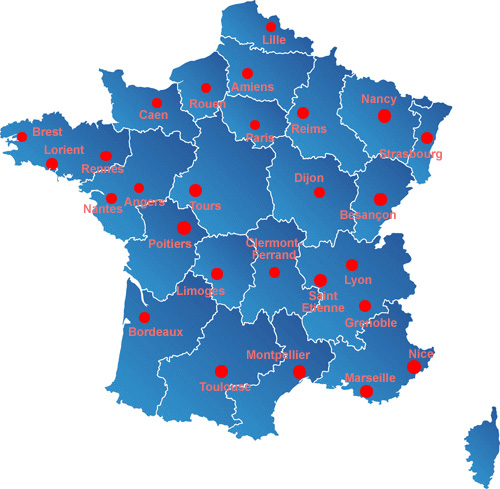 [Speaker Notes: CRMR : centre de référence maladies rares 
DevGen : développement génital
CRMERC : centre de référence des maladies endocriniennes rares de la croissance et du développement, coord. : hop. Debré, Paris]
La loi bioéthique du 2.8.2022 : les grands axes
inclusion de toutes les formes de VDG dans le dispositif prévu   
Refus ferme du législateur d’interdire des opérations d’assignation/conformation sexuée tant que le mineur n’en fait pas la demande et tant qu’il n’y a pas consenti de manière éclairée (// CCNE, p. 23) 
nécessité médicale doit rester à l’appréciation des médecins
Maintien d’une  pathologisation => prise en charge médicale, et par la solidarité nationale, de toutes les personnes ayant une VDG  
Choix d’une « procéduralisation » renforcée et de la collégialité de la décision médicale  = garantie de la meilleure prise en charge (// cancérologie, fin de vie, etc) : confirmation du dispositif mis en place par les CRMR Dev Gen
Promotion de l’accompagnement psychosocial des enfants VDG et de leur famille
Recherche du consentement du mineur
Valorisation du support offert par les associations de personnes concernées
art. L. 2131-6 CSP ( nouveau)
« La prise en charge d’un enfant présentant une variation du développement génital est assurée après concertation des équipes pluridisciplinaires spécialisées des centres de référence des maladies rares compétents (...) »
« Cette concertation établit le diagnostic ainsi que les propositions thérapeutiques possibles, y compris d’abstention thérapeutique, et leurs conséquences prévisibles, en application du principe de proportionnalité (...) » —> inscription dans DM
information complète et accompagnement psychosocial approprié de l’enfant et de sa famille par l’équipe qui prend en charge l’enfant
information des titulaires de l’autorité parentale sur l’existence d’associations spécialisées dans l’accompagnement des personnes présentant une VDG
information sur la possibilité d’accéder à un programme de préservation de la fertilité 
délai de réflexion à respecter avant toute intervention
Le consentement du mineur doit être systématiquement recherché s’il est apte à exprimer sa volonté et à participer à la décision
rapport dans 18 mois au Parlement sur nb de personnes concernées, activité des CRMR et nb et nature des actes réalisés
Acquis et points en suspens
En attente
terminologie arrêtée 
débat : DSD, anomalie,  différence, intersexe (spectre plus large) ?
 voir OPECST 2020 
préférence pour VDG (exprimée par CCNE et législateur)
concertation nationale (ce qui n’exclut pas des RCP régionales préparatoires)
obligation de discuter chaque dossier (quel diagnostic ? quelles options ? quelle nécessité médicale ? )
information complète (et loyale sur les incertitudes scientifiques)
Traçabilité complète dans DM, transmissible à la famille et, plus tard,  à à l’enfant
Arrêté Min. santé (après avis HAS) doit être publié pour préciser les modalités de la RCP :
 texte prêt, avis HAS 10.3.2022 (défavorable car pas de participation des asso. d’usagers dans RCP)
- fonctionnement de la RCP 
- modalités d’info de la famille et de l’enfant
- précision sur suivi de l’enfant en RCP 
- modalités d’accompagnement psycho-social
pas de valeur contraignante de l’avis RCP 
mais garantie contre mise en jeu de la responsabilité du médecin
cadre qui protège tout le monde
Les pratiques actuelles : work in progress
Infléchissement des pratiques antérieures, accentué depuis les débats parlementaires puis le vote de la loi 2.8.2021
situations où se pose un problème d’assignation du genre ( « le phénotype nécessite un délai de déclaration du sexe»)
—> CCNE : nécessité attendre -sauf  urgence ou situation particulière- que la personne participe à la décision « dès lors qu’en raison de leur irréversibilité, les choix thérapeutiques mettent en jeu son intégrité physique » ; « contexte d’incertitude scientifique sur les avantages et les inconvénients des interventions précoces » 
 principe éthique et juridique  = autodétermination du sujet
—> Position qui tend à s’imposer au sein de la RCP
les autres situations de variations du développement sexuel où ne se pose pas la difficulté d’une assignation sexuée = situations les plus délicates
—>  CCNE  : la décision devrait être prise après concertation et délibération au sein de l’équipe pluridisciplinaire du Centre de référence avec le consentement des parents et de la personne concernée, dès lors que celle-ci dispose d’un degré suffisant de maturité
CCNE rappelle  qu’un acte chirurgical précoce doit relever d’un « motif médical très sérieux  », «avec un  bénéfice thérapeutique après étude de la balance avantages/risques »
 —> Pluralisme des options véritablement discutées en RCP
- recul des gonadectomies  (sauf si risque tumoral élevé)
- introduction dans les discussions de l’impact de la chirurgie sur la vie future de l’enfant  (« reprises » et séquelles fonctionnelles ) 
- renforcement de l’offre de suivi psycho-social